Dental Center
Here is where your presentation begins
Table of Contents
01
03
INTRODUCTION
OUR PROCESS
Here you could describe the topic of the first section
Here you could describe the topic of the third section
02
04
OUR TEAM
OUR CENTER
Here you could describe the topic of the second section
Here you could describe the topic of the fourth section
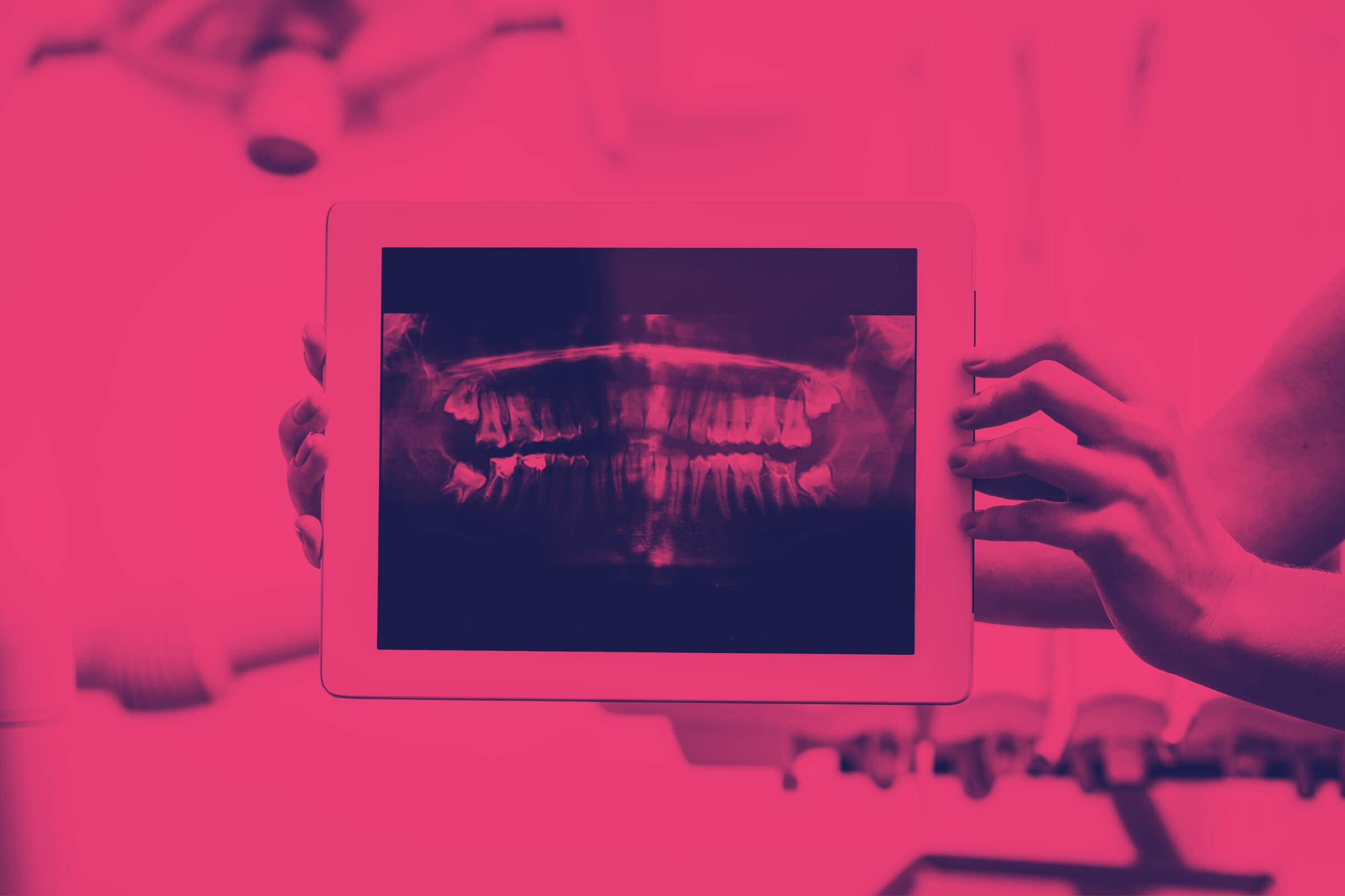 Introduction
It could be the part of the presentation where you can introduce your dental center. Keep it short and go straight to the point. Your audience will appreciate that
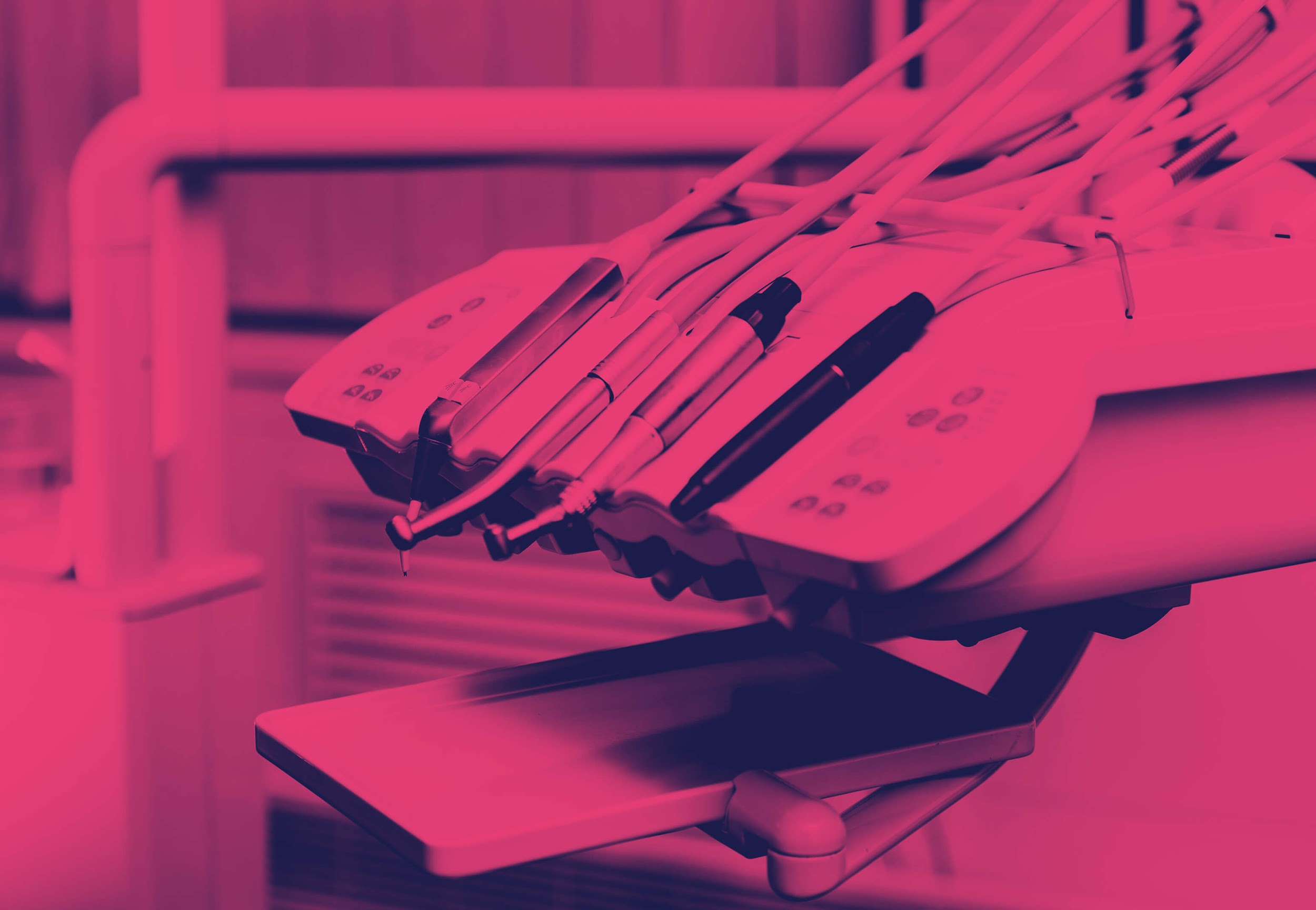 Our Center
This is one of the items on your list
This is one of the items on your list
This is one of the items on your list
This is one of the items on your list
Mission
Vision
Mercury is the closest planet to the Sun and the smallest one in the Solar System
Venus has a beautiful name, is terribly hot and its atmosphere is extremely poisonous
60%
Key Numbers
40%
60%
VENUS
SATURN
Venus has a beautiful name, but it’s hot
Saturn is a gas giant and has several rings
A Brief Story
01
SATURN
Saturn is a gas giant and has several rings
01
02
02
MERCURY
Mercury is the closest planet to the Sun
03
JUPITER
It’s the biggest planet in the Solar System
03
Awesome Words
4,498,300,000
Mercury is the closest planet to the Sun and the smallest one in the Solar System
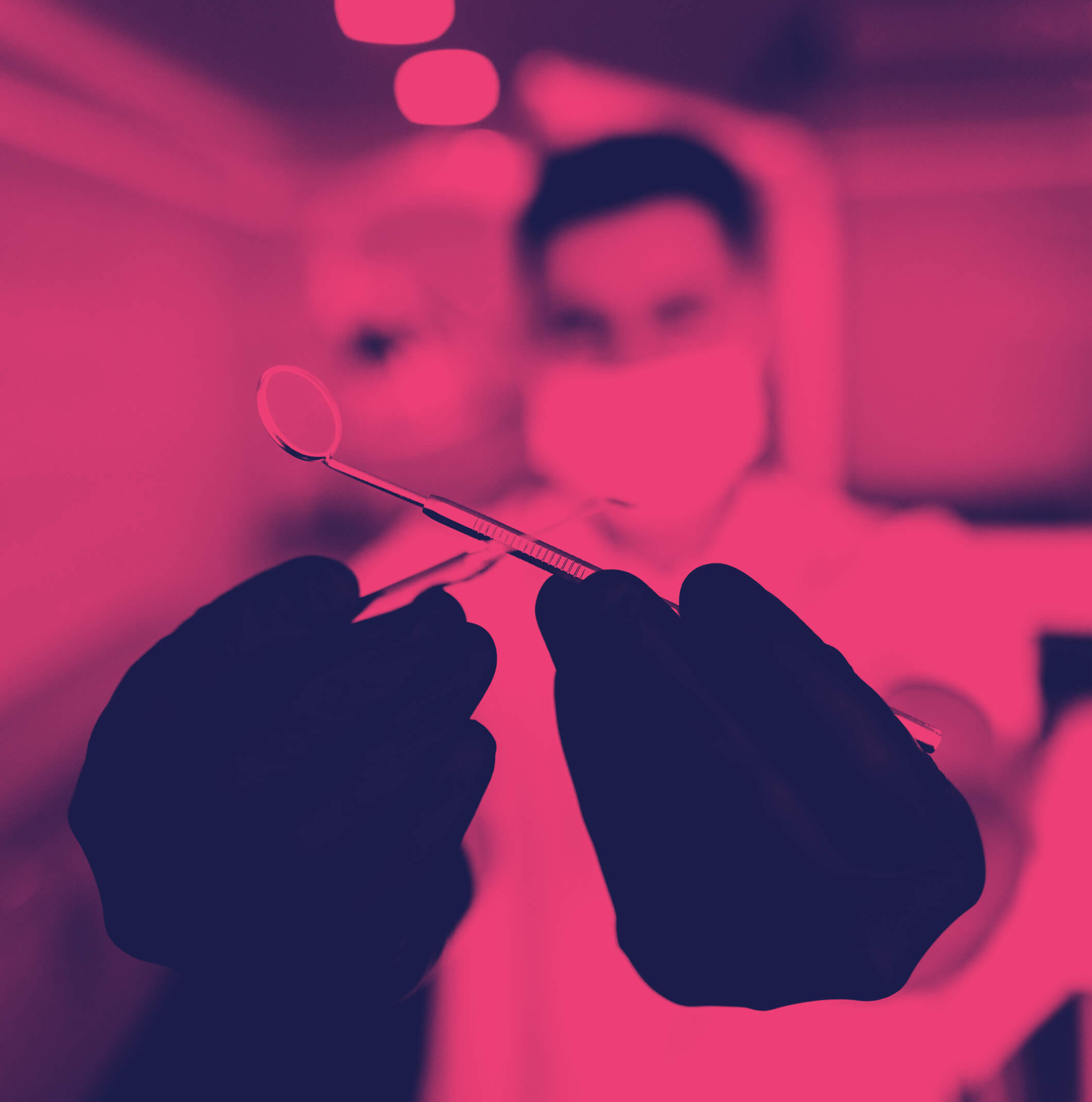 01
Company
You could enter a subtitle here if you need it
Our Process
It’s the smallest planet in the Solar System
Venus is the second planet from the Sun
MERCURY
VENUS
01
02
03
04
SATURN
NEPTUNE
Saturn is a gas giant and has several rings
It’s the farthest planet from the Sun
Areas We Cover
MERCURY
VENUS
Mercury is the closest planet to the Sun
Venus is the second planet from the Sun
JUPITER
SATURN
It’s the biggest planet in the Solar System
Saturn is composed of hydrogen and helium
Milestones Reached
MARS
Despite being red, Mars is actually a cold place
01
02
VENUS
JUPITER
Venus is the second planet from the Sun
It’s the biggest planet in the Solar System
Patient Care
MERCURY
JUPITER
SATURN
Saturn is composed mostly of hydrogen and helium
Mercury is the smallest planet in the Solar System
Jupiter is the biggest planet in the Solar System
>
>
Services
VENUS
SATURN
Venus is the second planet from the Sun
Saturn is composed of hydrogen and helium
MERCURY
MARS
Mercury is the closest planet to the Sun
Despite being red, Mars is actually a cold place
NEPTUNE
JUPITER
It’s the biggest planet in the Solar System
Neptune is the farthest planet from the Sun
Key Accomplishments
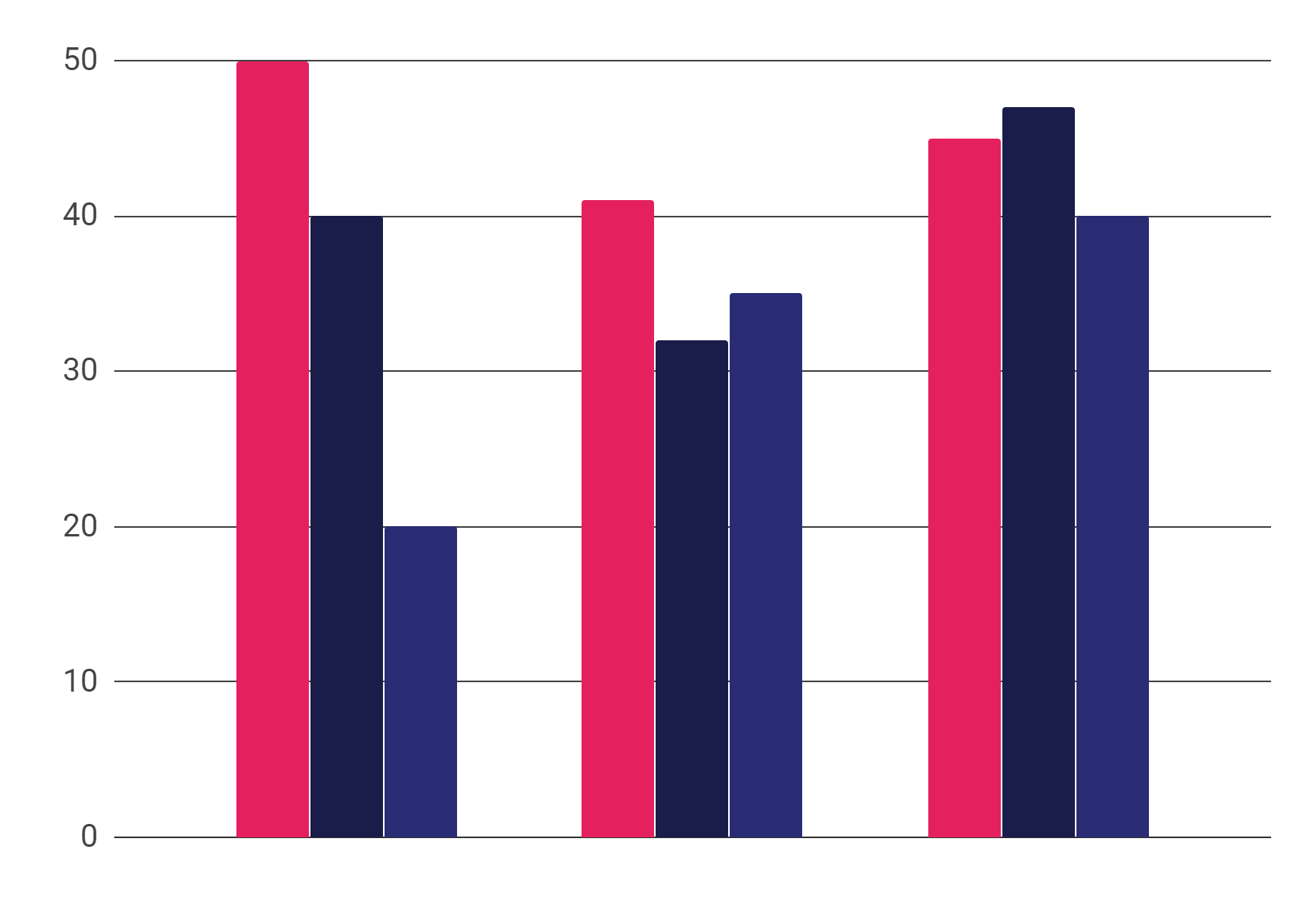 VENUS
Venus is the second planet from the Sun
MARS
Despite being red, Mars is actually a cold place
MERCURY
Mercury is the closest planet to the Sun
To modify this graph, click on it, follow the link, change the data and paste the resulting graph here
“This is a quote. Words full of wisdom that someone important said and can make the reader get inspired.”
—Someone Famous
Patient Satisfaction
Facilities
7/10
Treatment
10/10
Service
8/10
Price
9/10
Innovations
SATURN
MARS
Saturn is a gas giant and has several rings
Despite being red, Mars is actually a cold place
VENUS
JUPITER
It’s the biggest planet in the Solar System
Venus is the second planet from the Sun
Quality Improvement Measures
Awards
SATURN
VENUS
2019
2020
Yes, this is the ringed one. It’s a gas giant, composed mostly of hydrogen and helium
Venus has a beautiful name, is terribly hot and its atmosphere is extremely poisonous
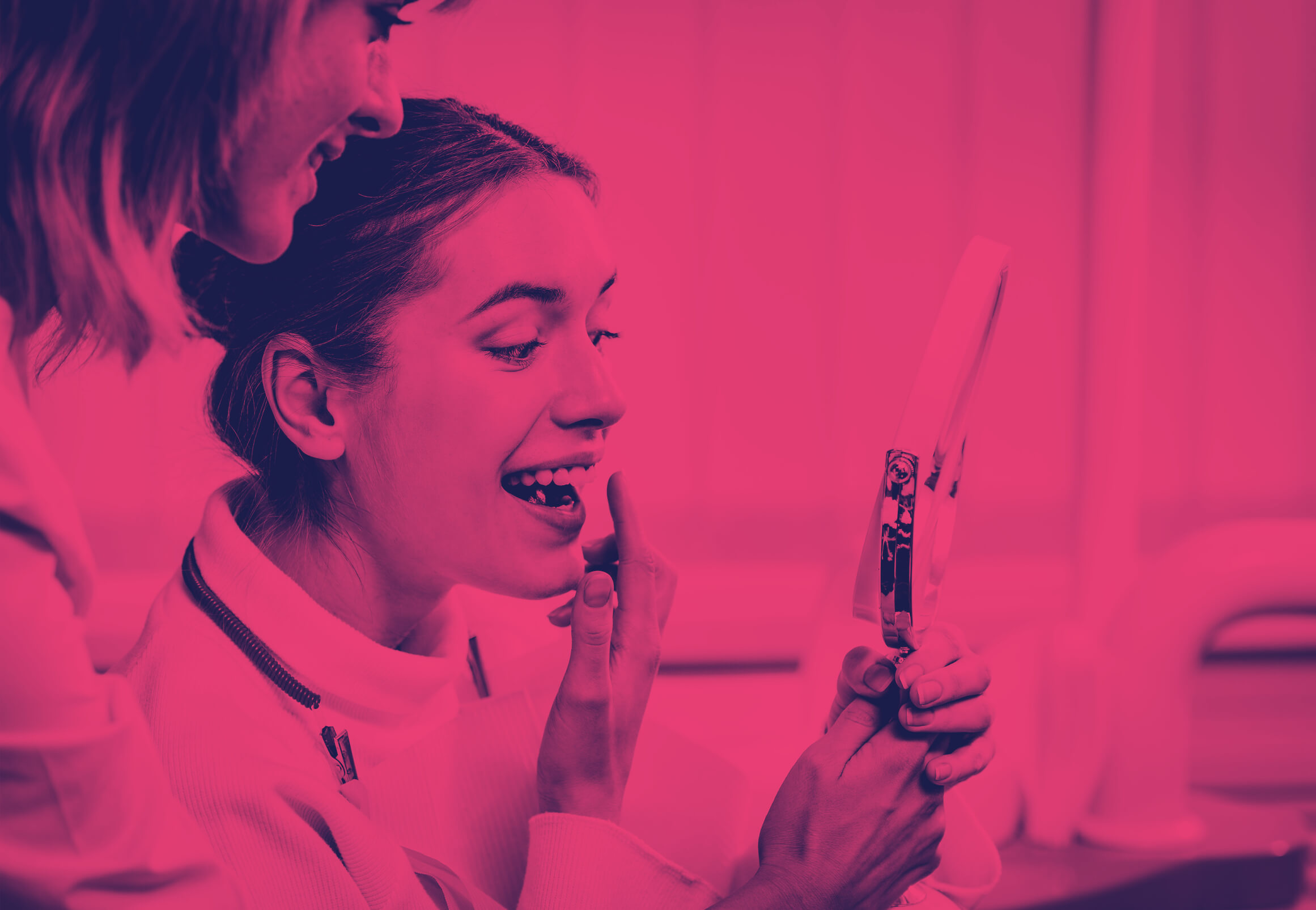 Testimonials
“Mercury is the closest planet to the Sun”
01
—Ronald McAllister
“Saturn is a gas giant and has several rings”
02
—Alice Porter
“Neptune is the farthest planet from the Sun”
03
—Amari Phelps
Our Team
Thomas Alvarez
Rachel Oxford
Mel Mason
You can replace the image on the screen with your own
You can replace the image on the screen with your own
You can replace the image on the screen with your own
Dentist
Dentist
Nurse
Sneak Peek
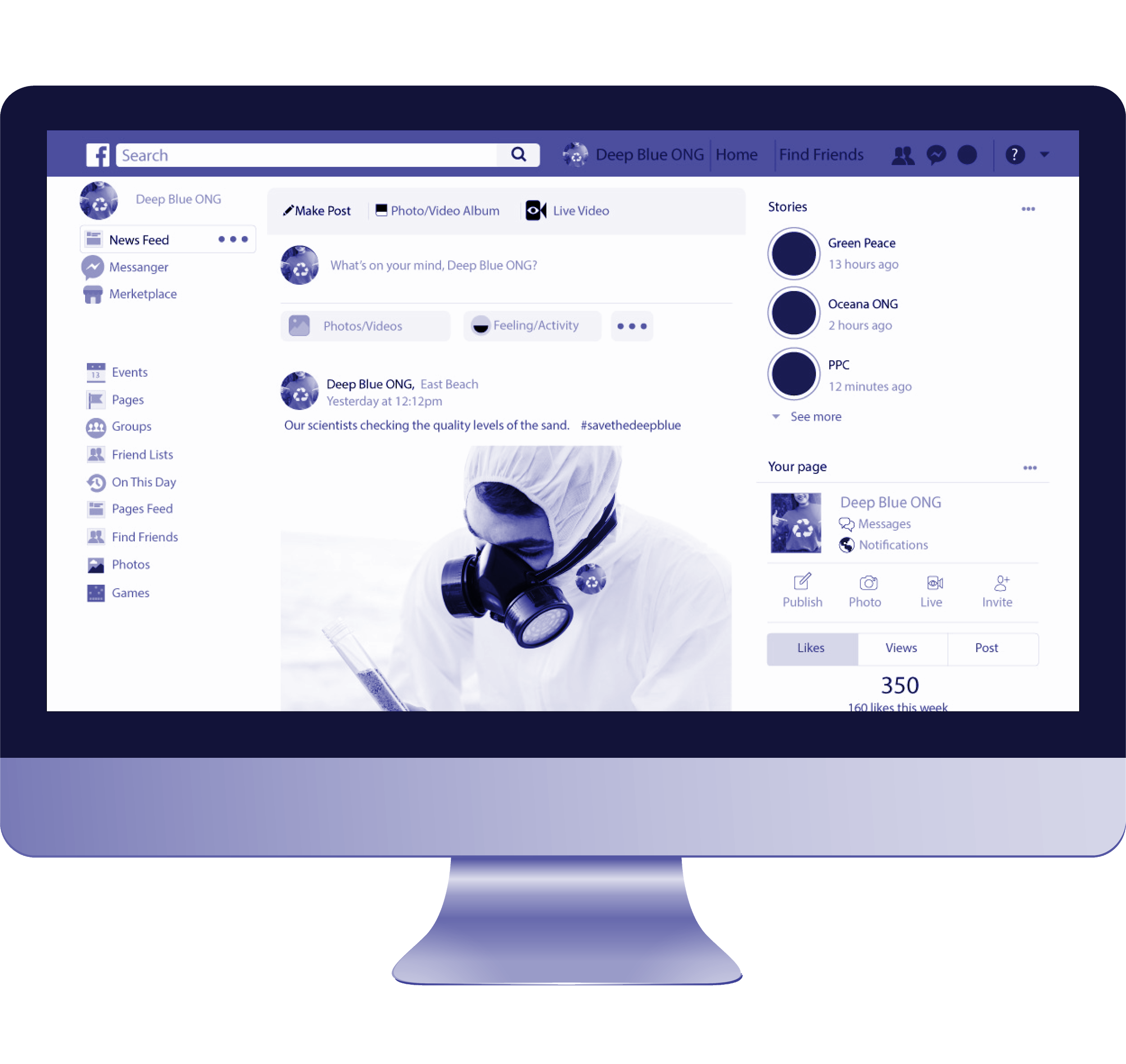 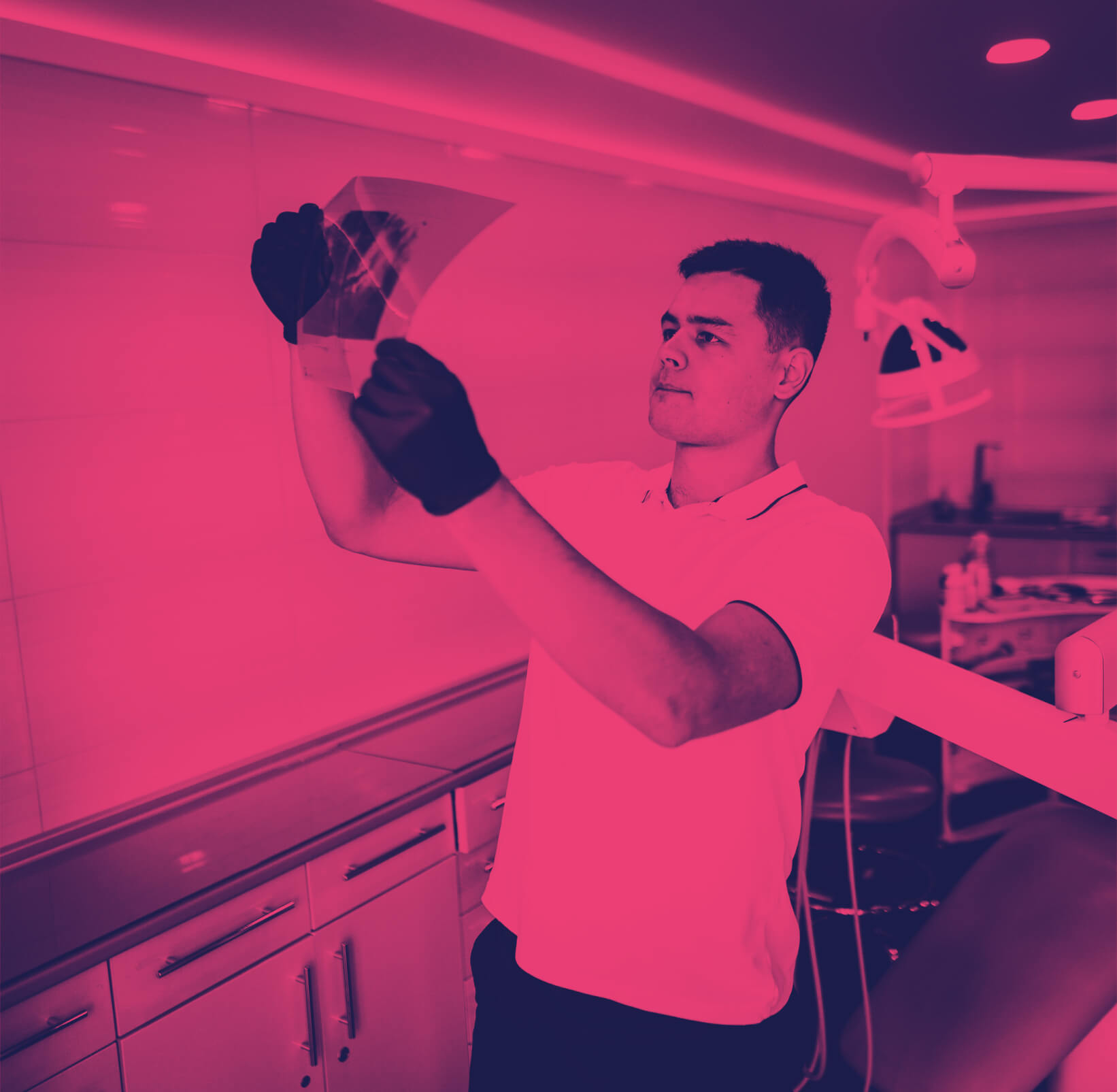 Insert your multimedia content here
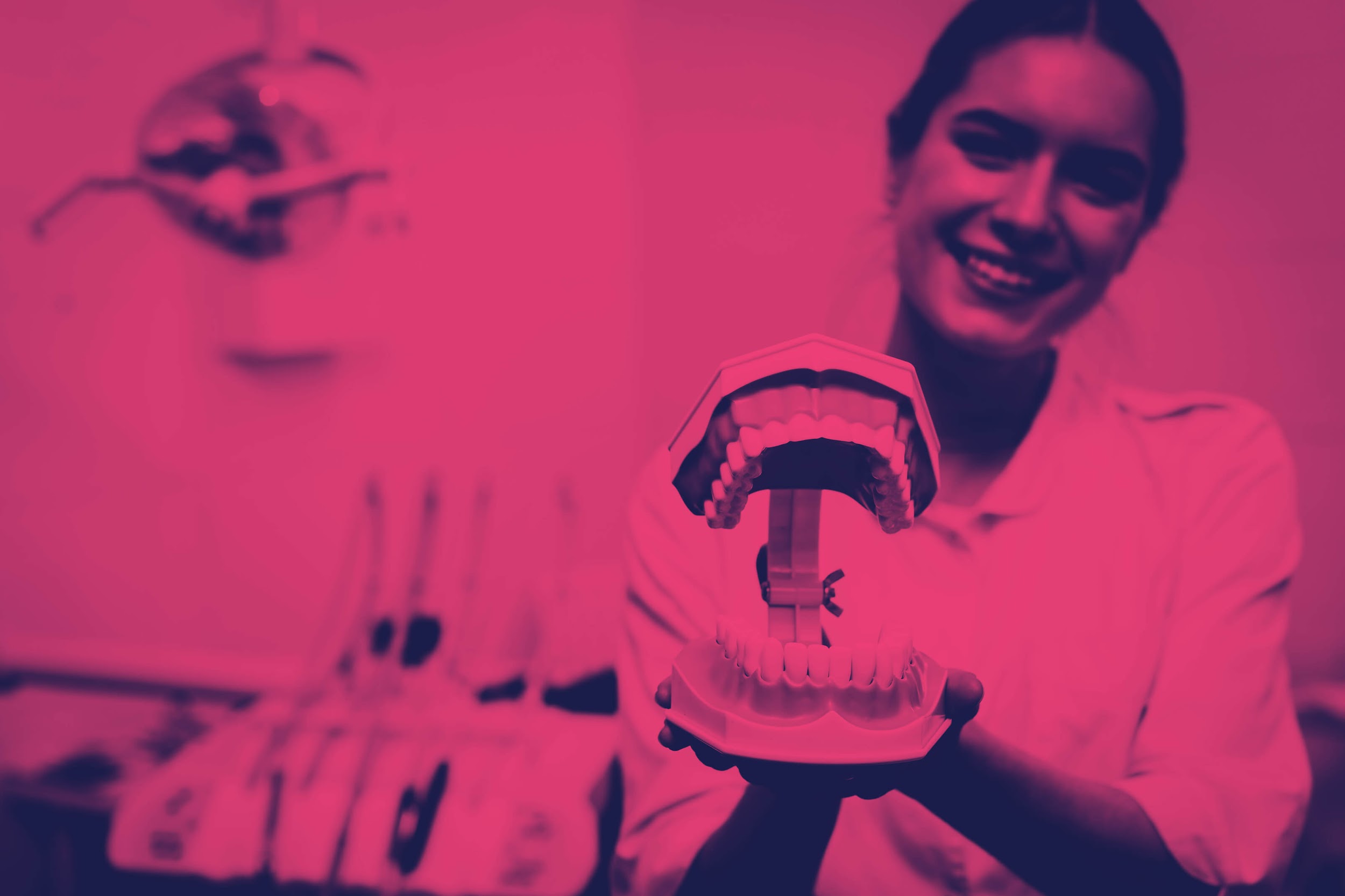 Thanks
Do you have any questions?

youremail@freepik.com 
+91  202 002 298 
yourcompany.com
Please keep this slide for attribution
Fonts & colors used
This presentation has been made using the following fonts:
Montserrat
(https://fonts.google.com/specimen/Montserrat)

Open Sans
(https://fonts.google.com/specimen/Open+Sans)
#e5205e
#292c73
#1a1c49
Use our editable graphic resources...
You can easily resize these resources without losing quality. To change the color, just ungroup the resource and click on the object you want to change. Then, click on the paint bucket and select the color you want. Group the resource again when you’re done.
FEBRUARY
JANUARY
MARCH
APRIL
PHASE 1
Task 1
FEBRUARY
MARCH
APRIL
MAY
JUNE
JANUARY
Task 2
PHASE 1
Task 1
Task 2
PHASE 2
Task 1
Task 2
...and our sets of editable icons
You can resize these icons without losing quality.
You can change the stroke and fill color; just select the icon and click on the paint bucket/pen.
In Google Slides, you can also use Flaticon’s extension, allowing you to customize and add even more icons.
Educational Icons
Medical Icons
Business Icons
Teamwork Icons
Help & Support Icons
Avatar Icons
Creative Process Icons
Performing Arts Icons
Nature Icons
SEO & Marketing Icons